Выполнение работ по рабочей профессии 19850 "Электромонтер по обслуживанию электроустановок"
преподаватель Лысаков Александр Александрович
Семестр 6 – лекции 20 ч. (10 шт), практические занятия 32 ч. (16 ч.)
Зачет
Электрический ток и его виды
Электрический ток – направленное движение свободных носителей заряда. 
Носителями заряда служат электроны, значительно реже (в жидкостях и газах) ионы. За положительное направление тока принимается  движение положительных зарядов. Движение электронов и направление тока противоположны.
ε
-
+
R
Условия существования тока:
наличие свободных носителей зарядов;
наличие внешней силы, заставляющей заряды двигаться направленно;
наличие замкнутой электрической цепи.
 
Признаки тока:
оказывает тепловое действие (нагревает проводник);
оказывает химическое действие (электролиз);
оказывает магнитное действие (ориентация магнитной стрелки около проводника с током).
Основные характеристики тока:
Сила тока ( I ) – физическая скалярная величина, равная отношению заряда, протекающего через поперечное сечение проводника ко времени его протекания.
(A) ампер
Плотность тока  ( j  )  - это сила тока, приходящаяся на единицу площади, ориентированной перпендикулярно направлению тока:
(A/м2)
Ток называется постоянным, если его направление и численное значение со временем не меняются.
I
I = const
t
0
Ток является переменным, если с течением времени меняется по модулю и по направлению.
  На практике чаще всего под переменным током подразумевают периодический переменный ток, где имеют место периодически повторяющиеся изменения электрических параметров: заряда, тока, напряжения и др.
треугольный
трапециевидный
I
I
I
I
t
t
t
t
прямоугольный
синусоидальный
Виды переменного тока по форме кривой:
синусоидальный ток;
прямоугольный ток;
треугольный ток;
трапециевидный ток;
игольчато-экспоненциальный
Игольчато - экспоненциальный
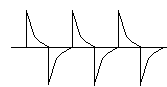 Основные характеристики синусоидального тока.
Период  Т (с) – время одного цикла изменения тока по направлению и величине.
Частота  (Гц) – число циклов изменения тока в единицу времени.
                                                         ν = 1/Т [Гц]
Циклическая (круговая) частота   (рад/с) –
                                        = 2 = 2/Т   рад/с
Амплитудное значение тока  и напряжения Iмах и Uмах – максимальное значение этих величин за полупериод.
Фаза   (рад) – величина, определяющая во времени взаимоотношения тока и напряжения.
Мгновенное значение тока и напряжения “i” и “u” – значение этих величин в данный момент времени.
Эффективные значения тока и напряжения Iэфф, Uэфф – действующее значение силы переменного тока и переменного напряжения, равные значениям силы постоянного тока и постоянного напряжения, эквивалентных данному переменному току по своему тепловому действию.
Основные элементы цепи переменного тока:
R
Резисторы обладают активным сопротивлением «R», т. к. при прохождении по ним тока происходят существенные потери энергии в виде выделения тепла.
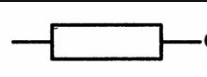 резисторы
C
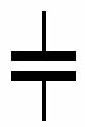 Конденсаторы (емкости) и катушки (индуктивности)  обладают реактивным сопротивлением, т. к. при прохождении через них тока на них не происходит  существенных потерь энергии (конденсатор запасает электрическую энергию, катушка – магнитную).
конденсаторы
L
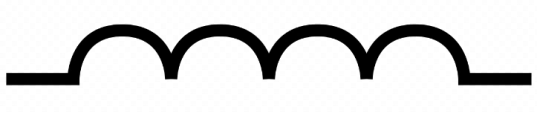 катушки
Сопротивление резистора – активное.
ρ  - удельное сопротивление [Ом·м]
l  - длина проводника [м]
S – площадь поперечного сечения проводника [м]
Сопротивление катушки – индуктивное.
L – индуктивность  Гн -  генри.
Сопротивление конденсатора – емкостное.
С – электроемкость конденсатора Ф -
                                                             фарад.
Полная последовательная цепь переменного тока.
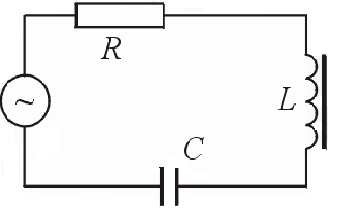 Закон Ома
Z   - импеданс   (полное сопротивление в цепи «» тока:
Закон Ома для цепи переменного тока.
Для последовательной цепи:
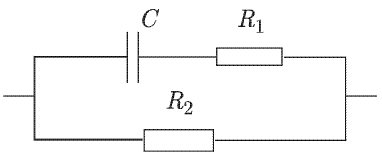